УГОЛ. ВИДЫ УГЛОВ. 1 класс.
« Четвёртый лишний »
Что такое угол?
Угол – это фигура, образованная двумя лучами, выходящими из одной точки.
А
О
В
Как построить угол?
Сколько букв можно использовать для обозначения угла?
А
 АОВ
О
О
В
 О
Назовите вершину угла и его стороны.
А
О – вершина  АОВ
О
В
ОА, ОВ – стороны  АОВ
Виды  углов
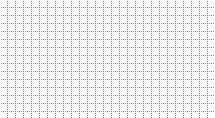 острый угол
прямой угол
тупой угол
УЗНАЙ  УГЛЫ
3
1, 3, 5  –  острые углы

2, 4, 6  –  тупые углы
2
1
5
4
6
Закончи предложение:
Лучи, выходящие из одной точки – это ...
Геометрическая фигура, образованная двумя
лучами, исходящими из одной точки – это ...
Угол, который больше прямого угла - это ...
Угол, который меньше прямого угла - это ...
стороны угла
Показанный угол читается как ...
острый угол
тупой угол
угол
М О К     или     К О М
М
О
К